Bonjour!
mardi, le vingt-six novembre
Travail de cloche
Quelle est la meilleure chose que vous mangerez au dîner de la fête de l’action de grâce?
Bonjour!
mardi, le vingt-six novembre
La dinde n’est pas populaire en France.
Le dindon
la dinde
La Turquie
L’Inde
la canneberge
la farce
les patates douces aux guimauves
les haricots verts
la tarte à la citrouille
un sandwich à la dinde avec beaucoup de mayonnaise
Le Fantôme de l’opéra
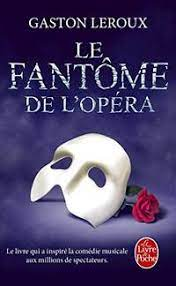 Lisons!
Devoirs
Écrivez une phrase qui commence « Je suis reconnaissant(e) »…